Érable à sucre
Fais par zack labbé
Érable franc - saccharum
habitat
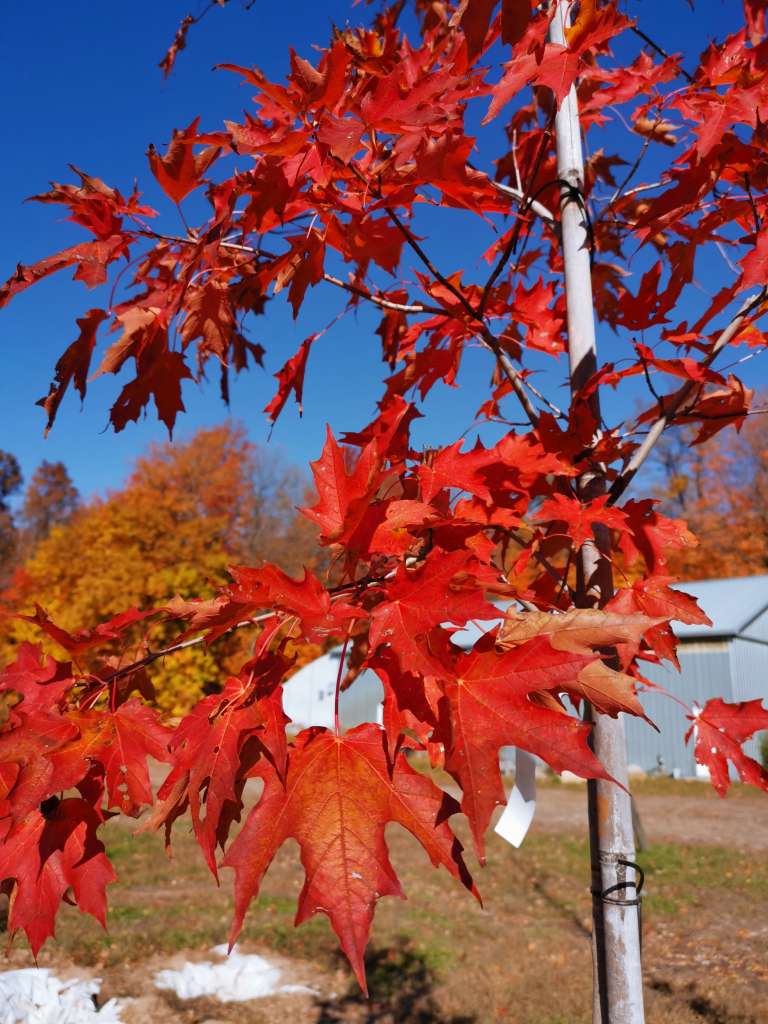 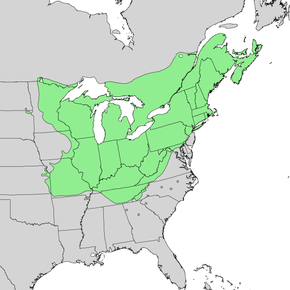 Photo de proche
Il sert principalement à faire de l'eau d'érable